Assessing the impact of skills development through formative assessment on student retention and success in S294Katja Rietdorf, Jane Loughlin, Lorraine Waters and Angelika Fischenich
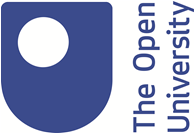 What we will do
S294 Cell Biology has three formative TMAs, one summative TMA (25% OES) and an exam (75% OES). We do not have direct evidence that interacting with formative assessment, and the feedback that ALs provide, does in fact improve students scores in the respective summative assessment. 
We aim to determine whether:
engaging with resources and accessing feedback affects student retention
students improve their ability to answer a certain type of question in successive TMAs …
… and if this affects the scores in the respective exam questions
accessing the training resources helps students with the respective questions in the exam
these results differ between students accessing their tutor feedback for their TMAs compared to those who do not access the feedback.
these effects differ by demographic group, study intensity or qualification aim.
How we will do it
Data gathering (17J -20J):
uptake and engagement with skills development resources;
whether attempted different question types in formative and summative assessments and scores obtained;
uptake of TMA feedback by students;
overall module results;
demographics data (including ethnicity and disability), study intensity, qualification aim;
previous performance data.
Statistical analysis:
….to determine whether there is a correlation between engagement with skills development resources and formative assessment opportunities and performance in related assessment.
What we are expecting to achieve
Evidence that student engagement with formative assessment can help student retention and performance (or not). If the correlation is strong, this metric might be useful as a flag to be used for potential interventions. 
If there is evidence that our resources are effective in supporting skills in students (both overall, and for specific qualifications), they can be promoted to other modules teaching similar skills.
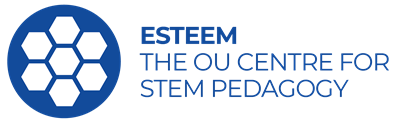